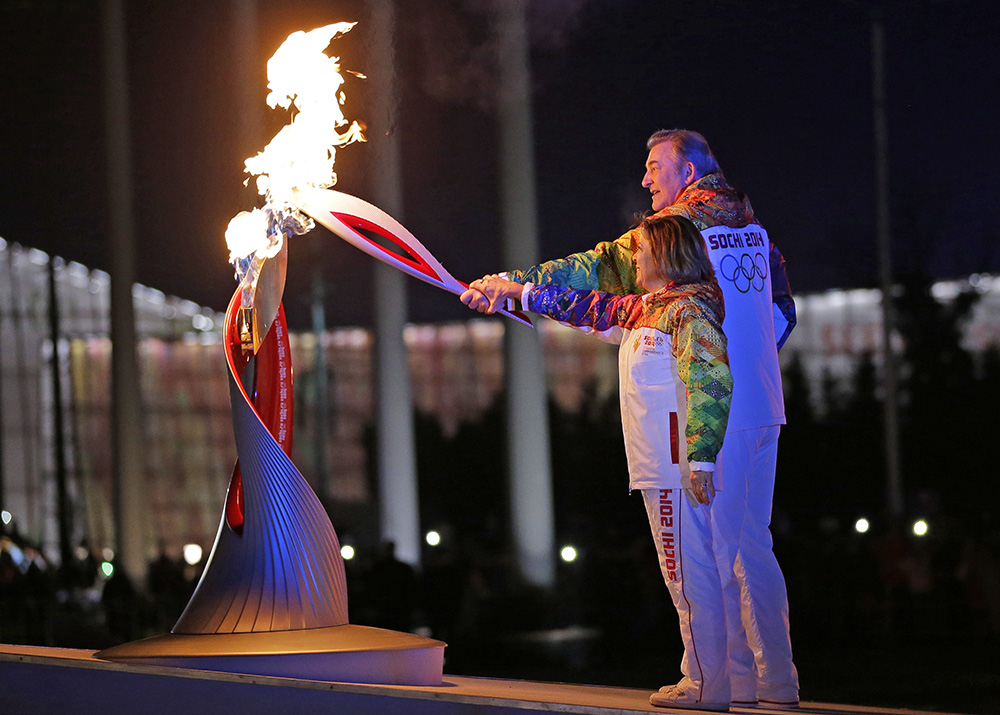 Глиняная олимпиада
Вид состязаний: пятиборье
Командный турнир
Загадки
Кирпичи
Печник
Стека
Лепка
Глина
Ласточка
Бобры
Фарфор
Сказки о глине
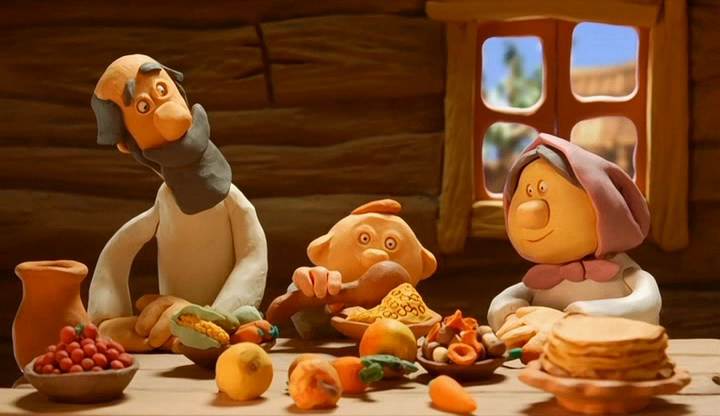 Словесное состязание
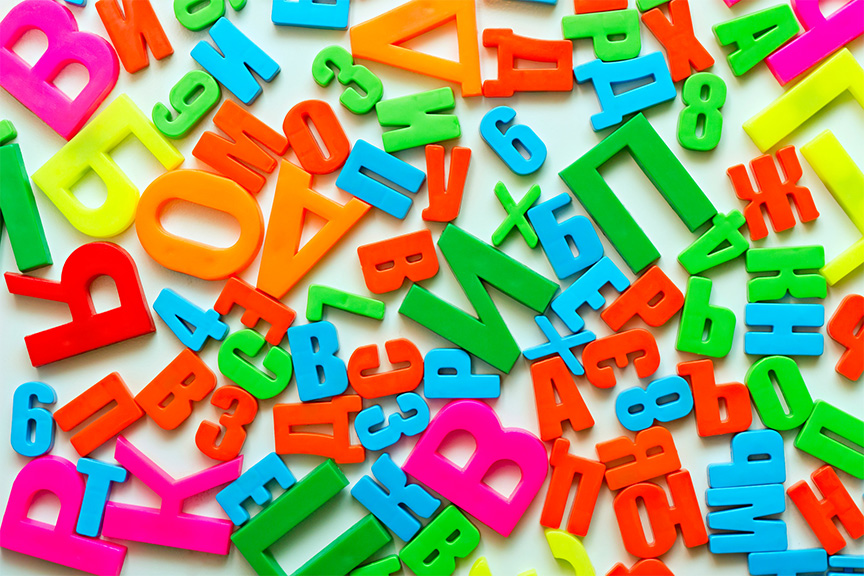 Эксперимент
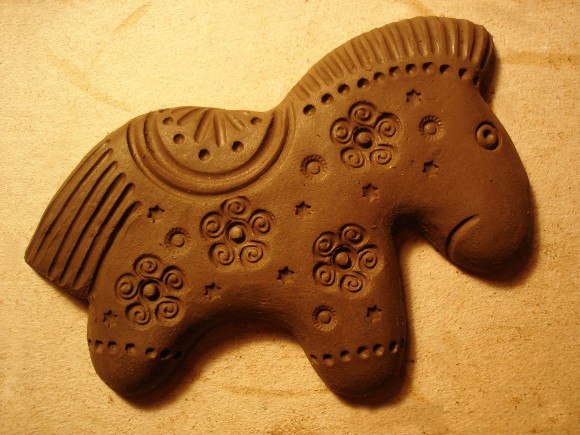 Выкладываем шаблон
Выкладываем глину по контуру
Лепка в контуре
Выкладываем мелкие детали
Заполняем колбасками и шариками
Лепка в контуре
Закрываем контур
Промазываем
Лепка в контуре
Переворачиваем работу, доклеиваем недостающие детали
Выравниваем работу
Лепка в контуре
Спасибо за внимание!